Drill:
Using the Pythagorean Theorem, find the length of the missing side of the right triangle on the right.



Convert 240 degrees into radians.
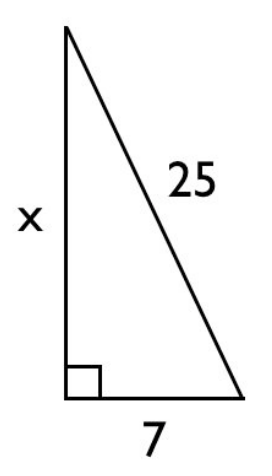 Outcomes
Students will be able to actively participate in a review in order to recall concepts learned in Unit 4 in preparation for the unit assessment.
Agenda:
Check-In
Think About It
Learn About It
Try It
How are we going to learn our lesson today?
What are we learning today?
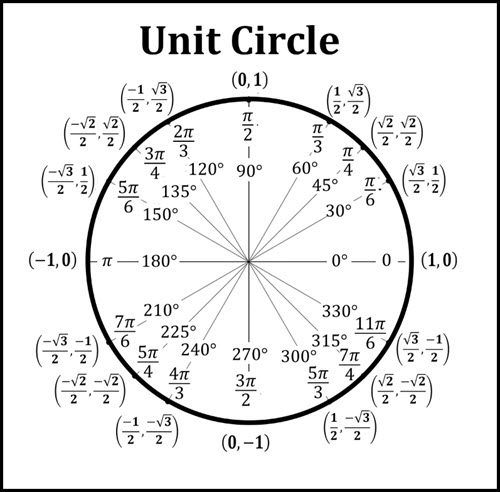 May 27th 2021Unit 4Assessment Review
Learn About It
Review
Find each trig ratio:

Sin A = 

Cos A = 

Tan A = 

Cos B =
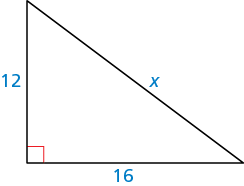 Learn About It
Review

Determine the length of one of the two sides of the right triangle on the right.
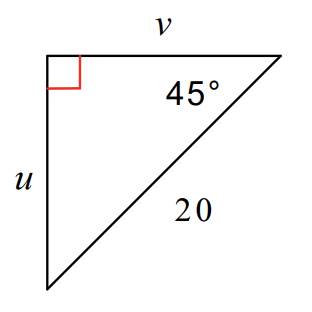 Learn About It
Review

Determine the length of the two sides of the right triangle on the right.
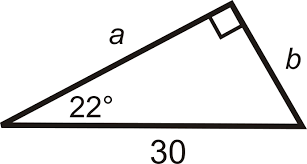 Learn About It
Review
Match the correct values for x and y in the right triangle on the right. Note: There are more values than needed.

x =

y =
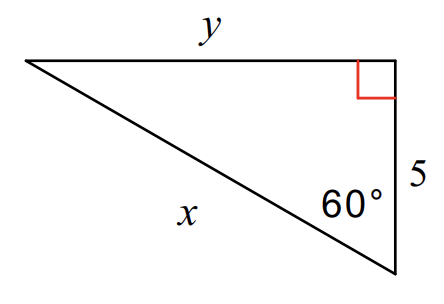 Learn About It
Learn About It
Review

Write the trigonometric ratio to represent and correctly solve the length of x in the triangle on the right.
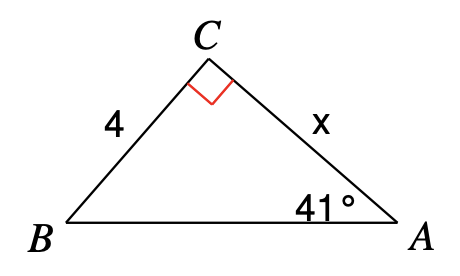 Learn About It
Review

Match each angle measure with its corresponding radian measure.
50O =				92O =

80O =				260O =
Learn About It
Review

Determine the value of x in the right triangle on the right.
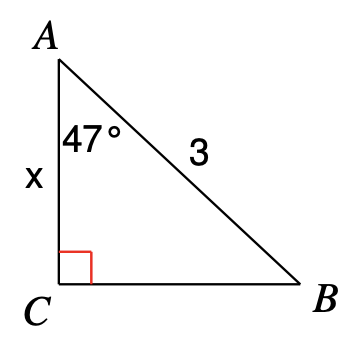 Learn About It
Review

In which quadrants is the value of tan positive?
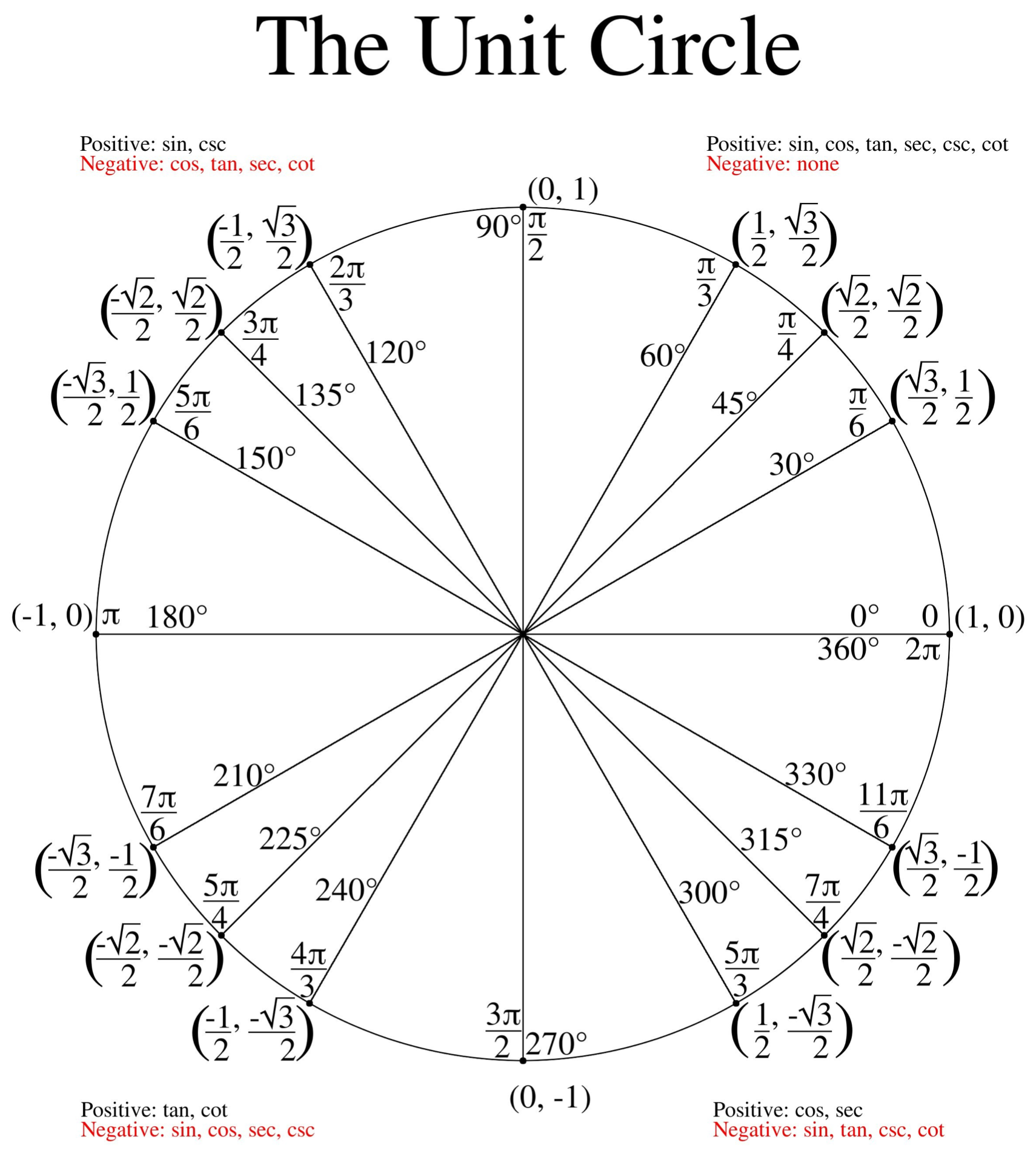 Learn About It
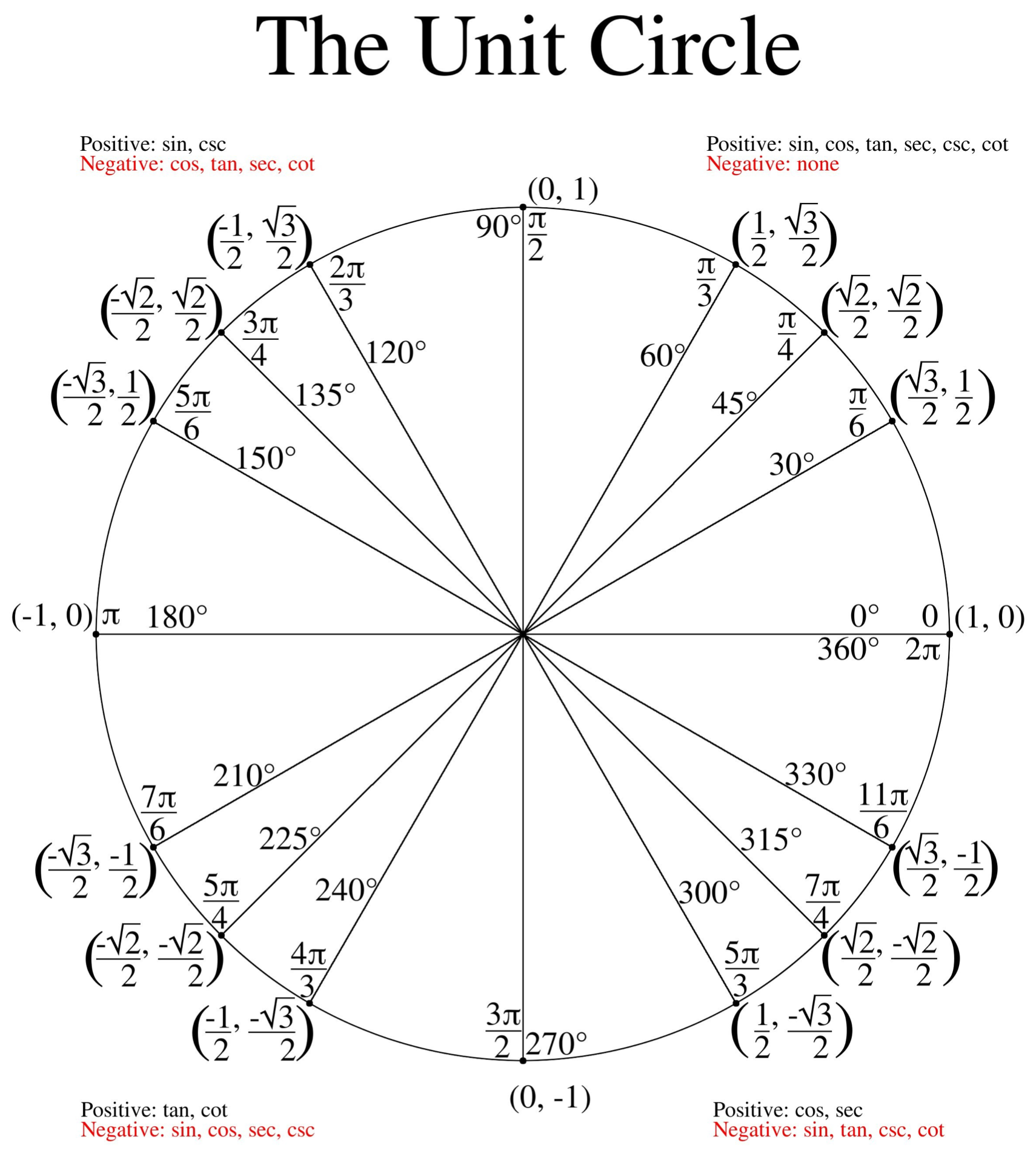 sine        cosine        both
Learn About It
Learn About It
Convert each angle into radians:

160o



315o